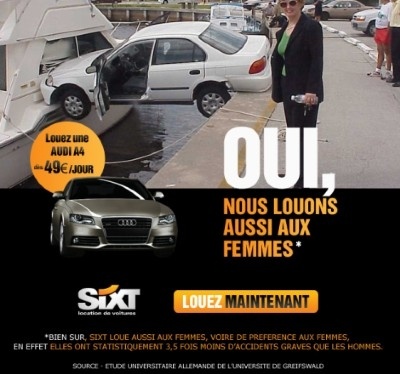 Yes, we also rent to women*

(car rental company)
*Of course, Sixt also rents to women, preferably women since the statistics show they have 1.5 less serious accidents than men
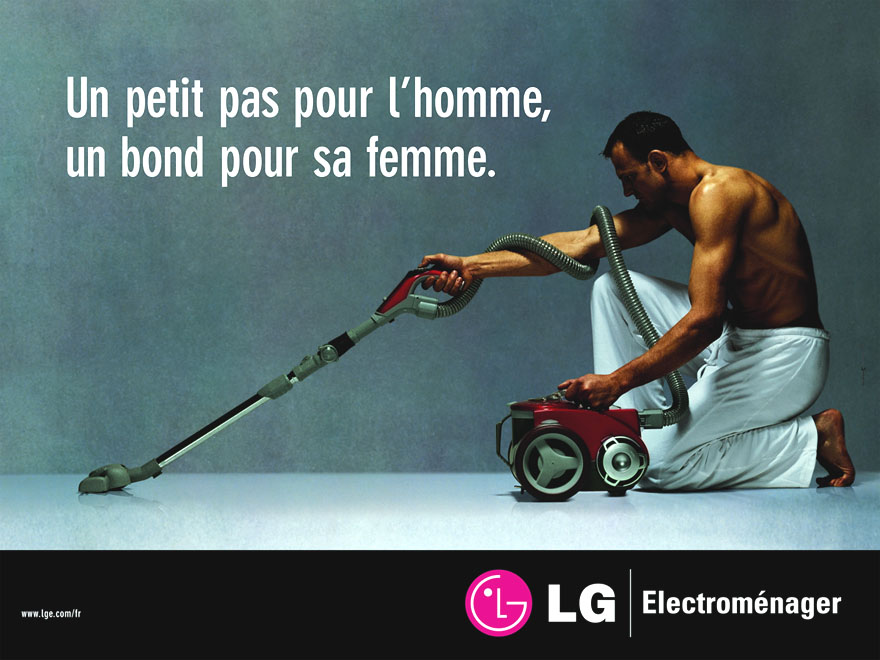 A small step for Man,  a giant leap for his wife
An ad for a vacuum cleaner!
Download as fast as your wife changes her mind
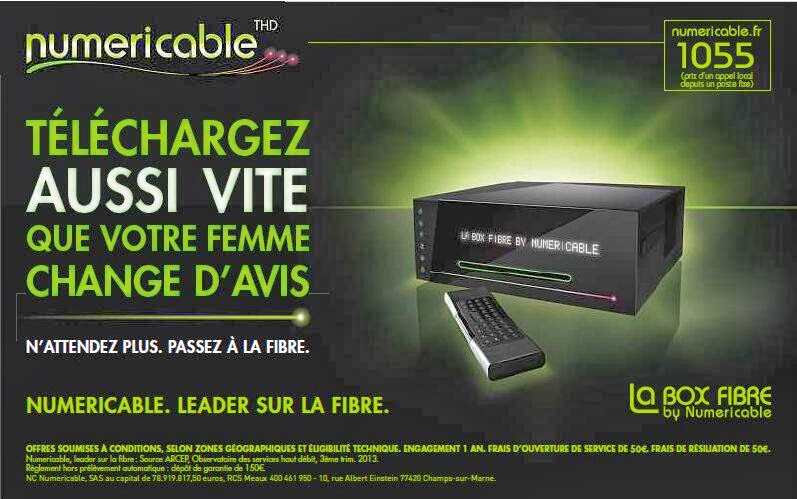 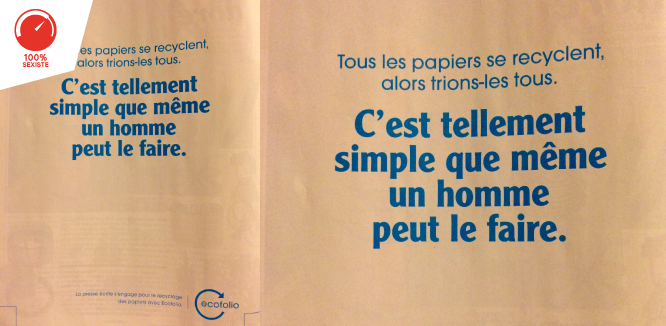 All paper can be recycled. Let’s sort them out. 

It is so simple that even a man can do it
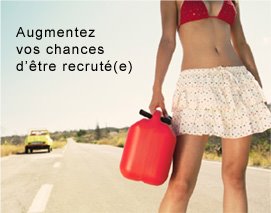 No comment or translation…The woman is an object
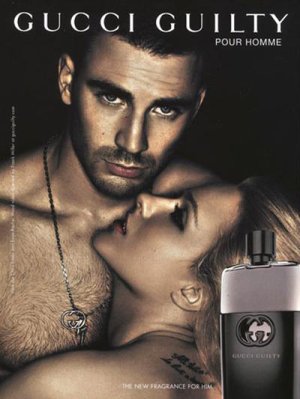 Increase your chances to be hired
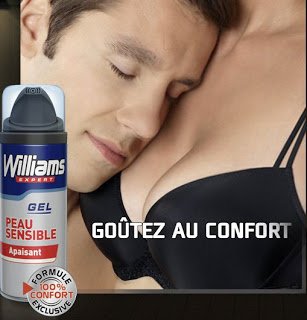 Sorry (feminin form).  Since I am a such a reckless driver,  I’d rather leave my car here
(Renault Twingo)
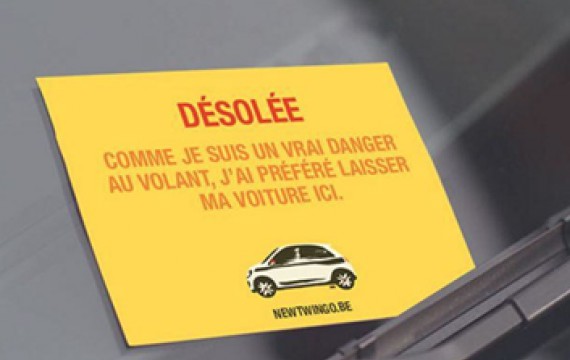 Taste comfort
(Shaving foam)
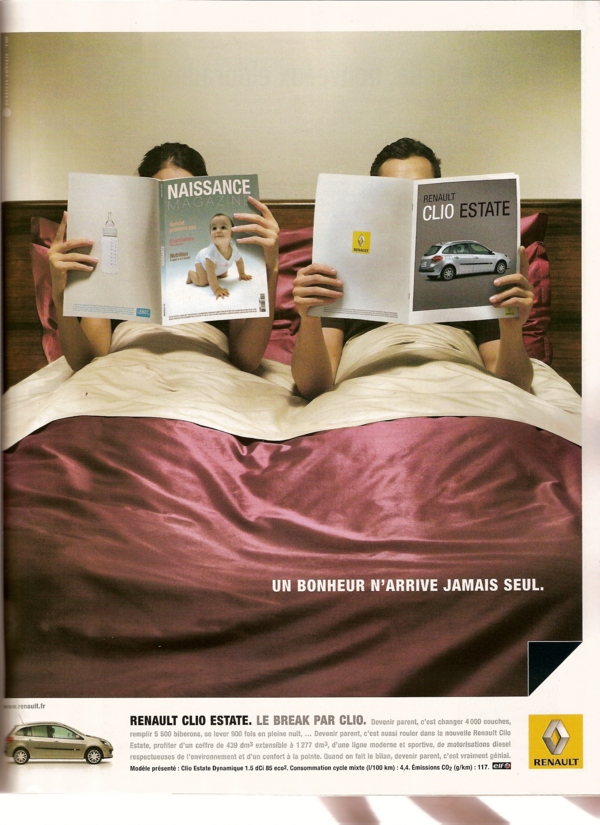 Woman reading a magazine on ‘birth’

Man reading a magazine on the new Clio estate
Happiness never comes alone 

(Renault Clio estate)
If the pay gap could get as much attention
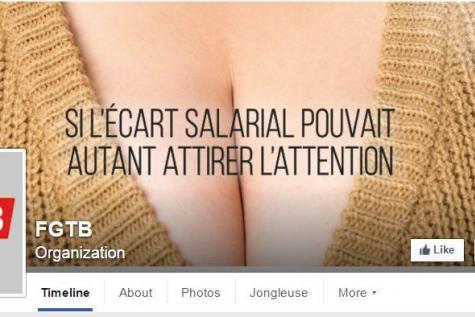